Arab-Israeli Conflict
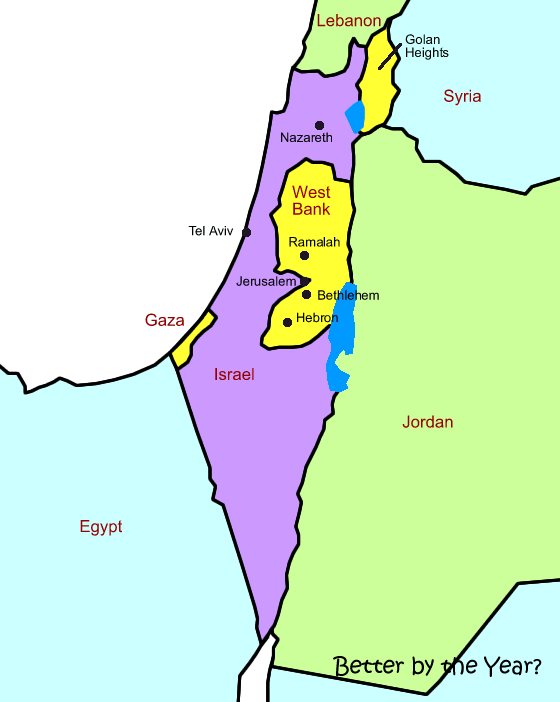 Reasons for Conflict
Religion, Ethnicity, and Culture
Land, Property, and Water
Diaspora
History
The Creation of Modern Israel
Zionism
Balfour Declaration (WWI)
Holocaust and WWII
British Control vs. U.S.
   Control
Partitioning of Palestine
West Bank
Gaza Strip
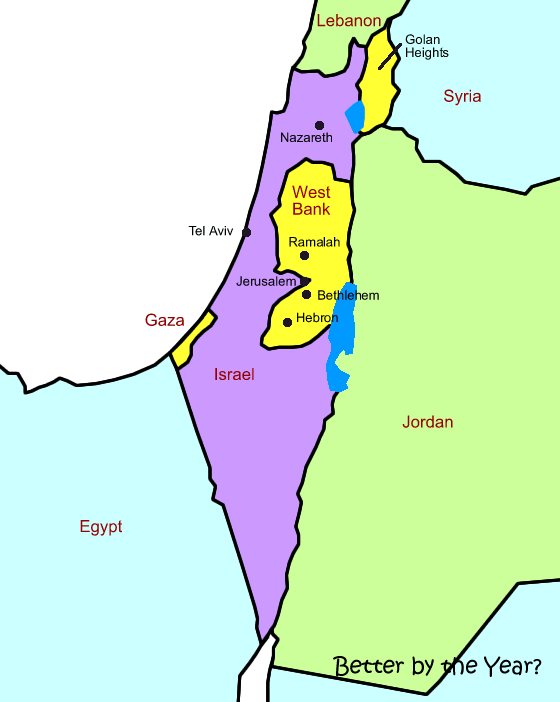 Israel @ War
Arab-Israeli War (1948)
Six Day War (1967)
Yom Kippur War (1973)
Attempts @ Peace
Shuttle Diplomacy
Camp David Accords
Oslo Talks
Other Sources of Conflict
PLO—Yassar Arafat
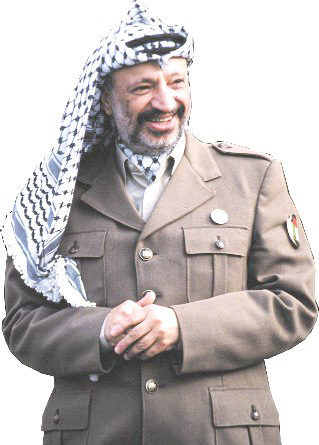 Other Sources of Conflict
Iranian Hostage Crisis
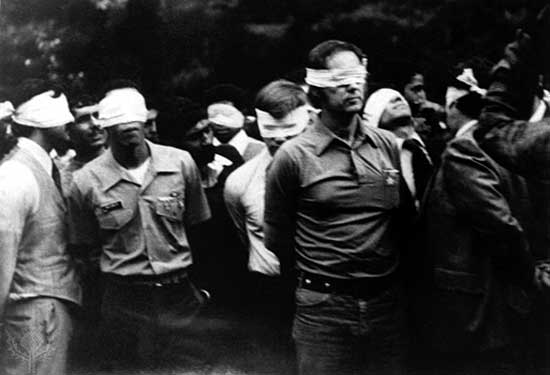 Other Sources of Conflict
Iran/Iraq War
Persian Gulf War
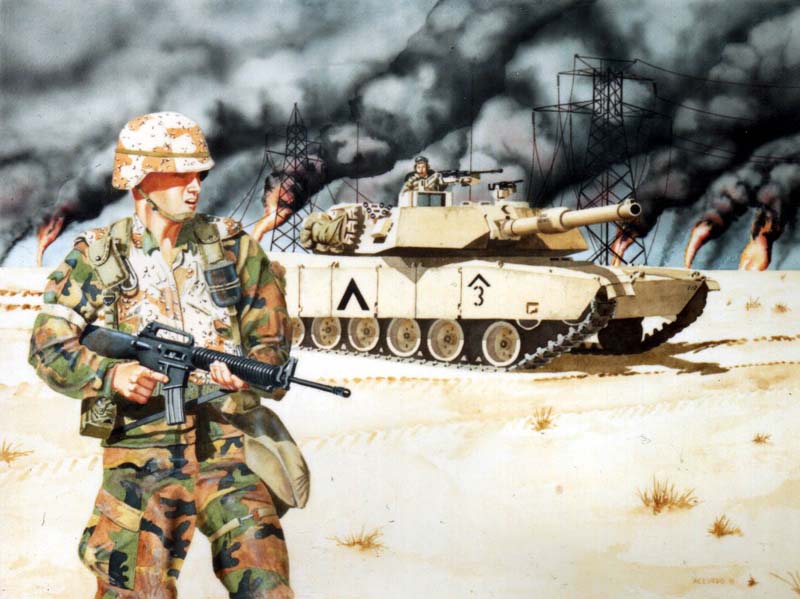